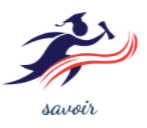 Inscription
Inscription pour le stage du Clair ressenti
Du 8 et 9 juin 2024 à Entraigues sur la Sorgues
Non:                                   Prénom:
Adresse
Code postal                               Ville
Téléphone:
Prix du stage (sans repas ni hébergement ) 300 €
Acompte de 100€ par chèque ou virement
IBAN FR76 4061 8804 3900 0407 6365 919
Adresse Postale 
20 rue de l’hôpital 84320 Entraigues sur la Sorgues